C7041 Experimental Design and Analysis
Ed Harris
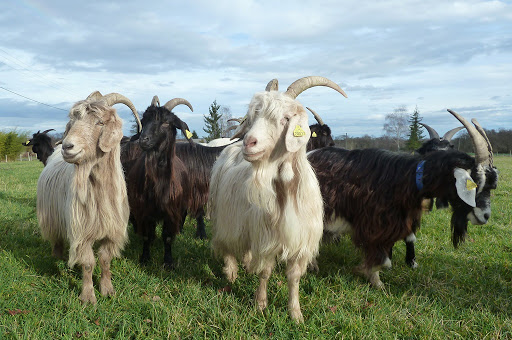 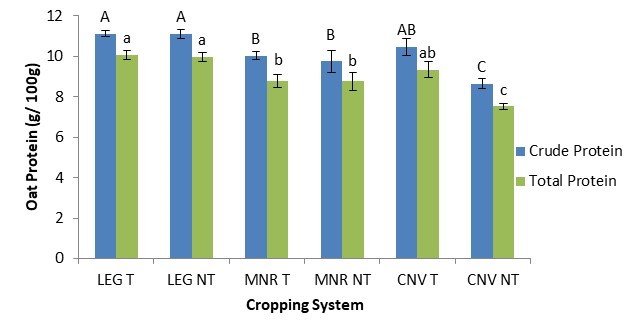 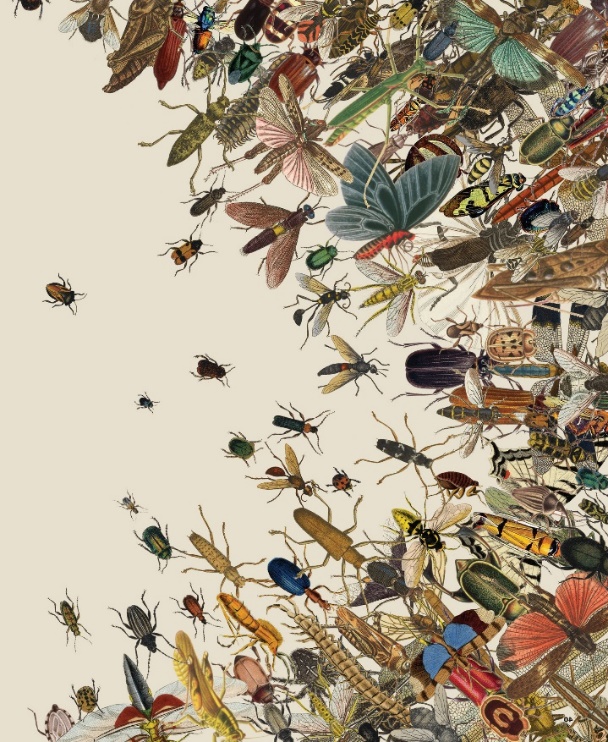 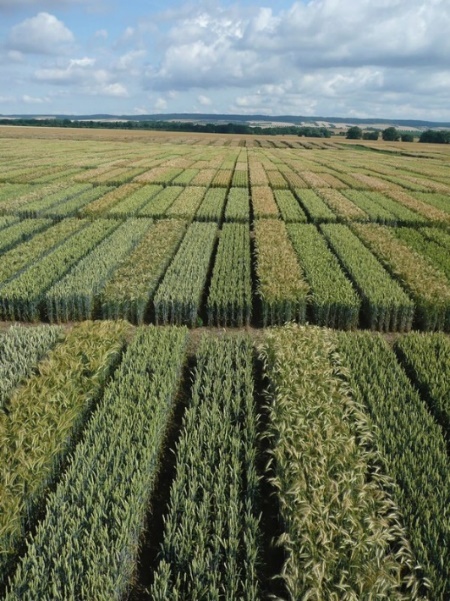 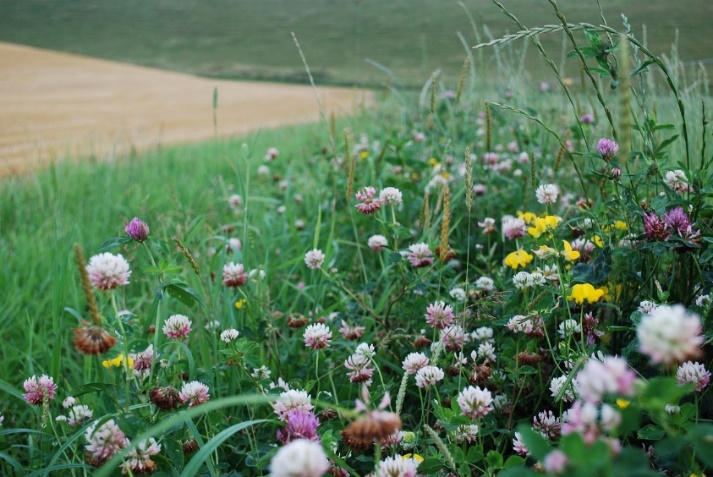 1.16 Correlation
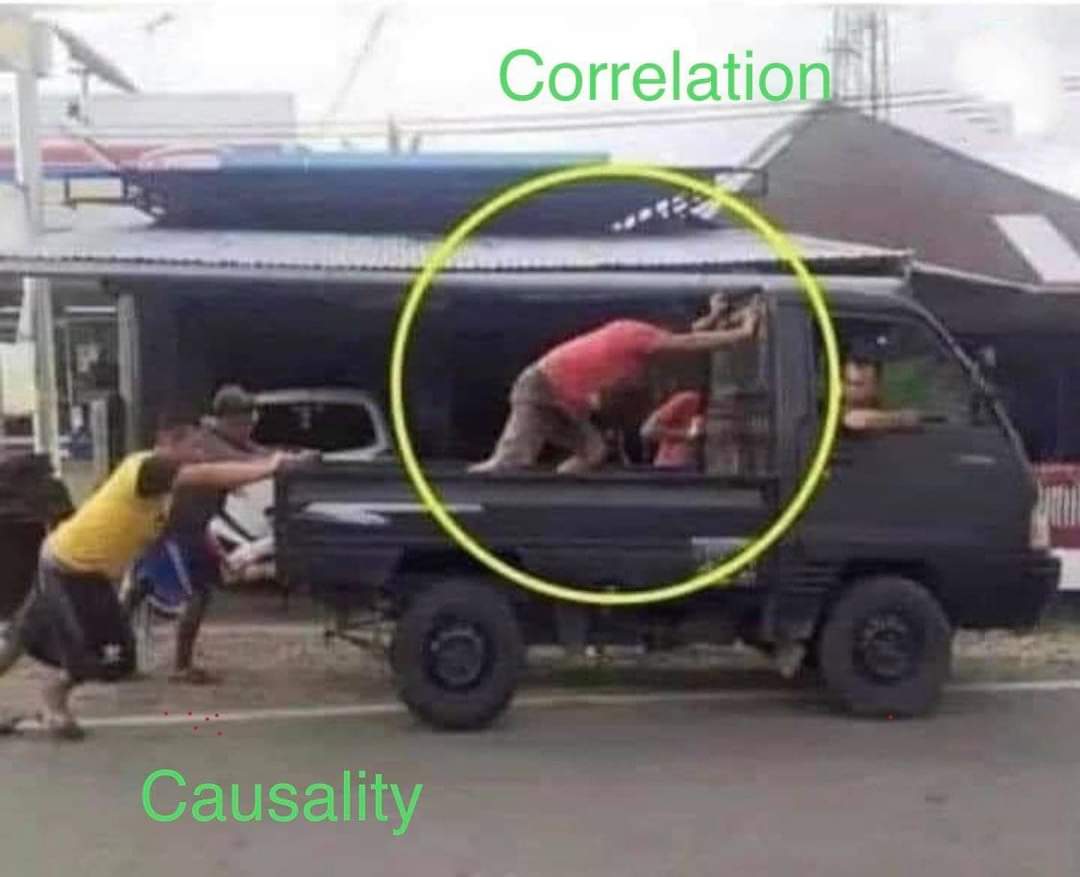 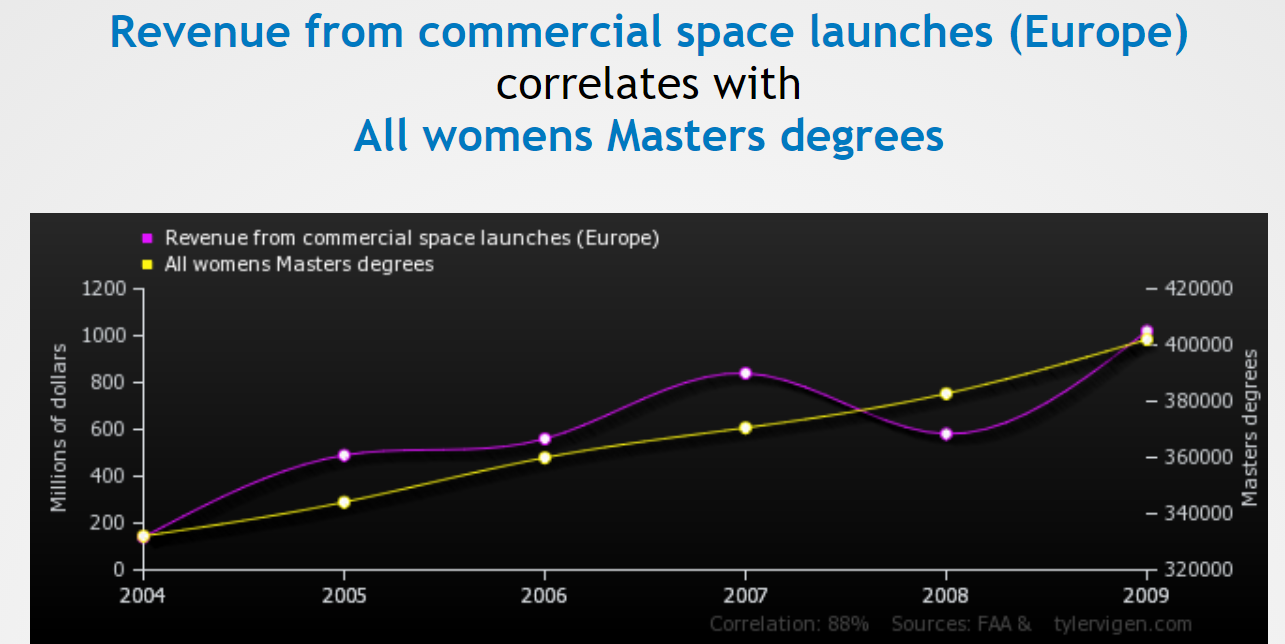 http://tylervigen.com/spurious-correlations
Two variables: Which test?
Scatter plot
Tattersall et al. (2004) Journal of Experimental Biology 207:579-585
Correlation: r
r is called the "correlation coefficient"

Describes the relationship between two numerical variables

Parameter:  (rho) Estimate: r
-1 <  < 1
Correlation: r
Correlation: r
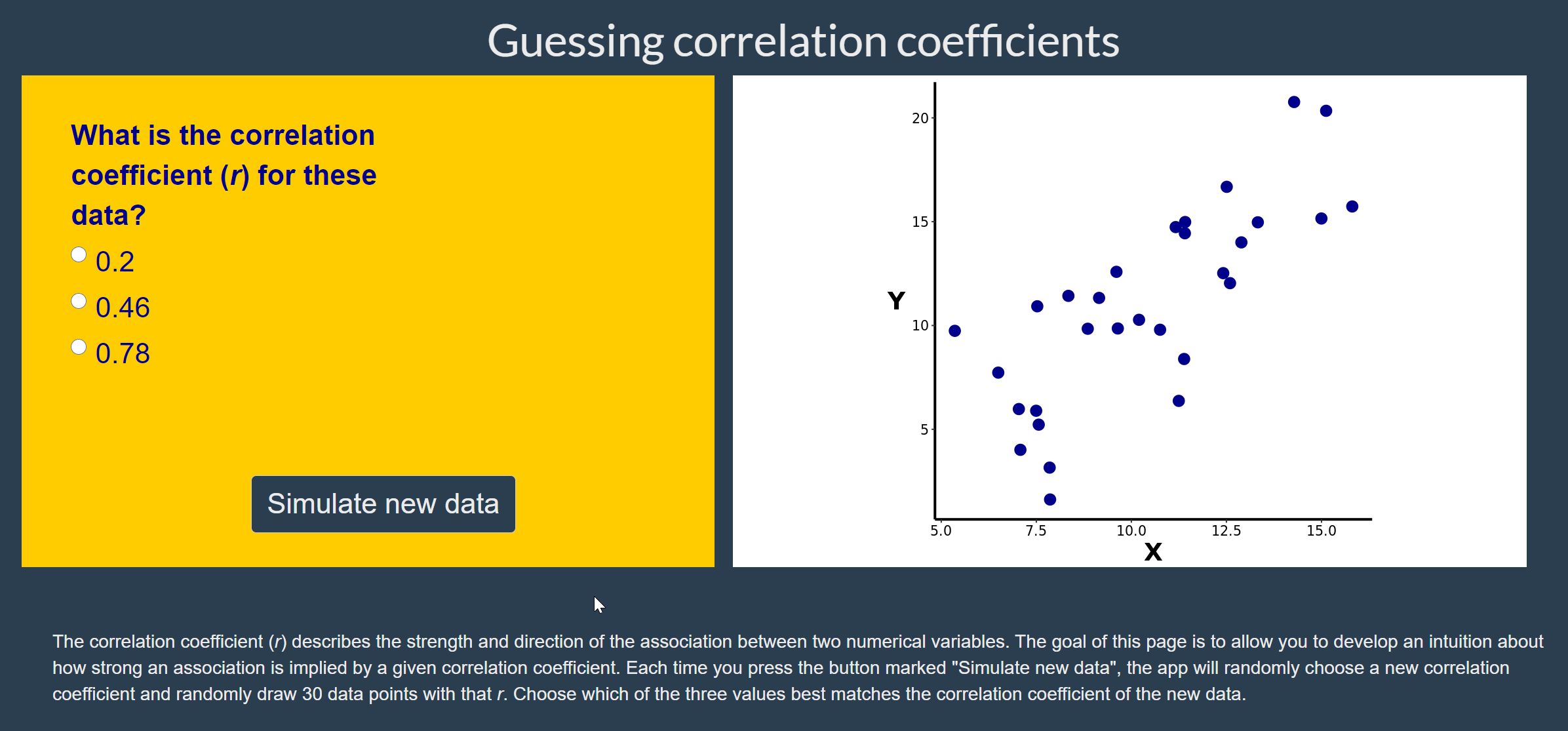 https://shiney.zoology.ubc.ca/whitlock/Guessing_correlation/
Correlation assumes...
Random sample

X is Gaussian distributed with equal variance for all values of Y

Y is Gaussian distributed with equal variance for all values of X
Coefficient of determination
r2


Describes the proportion of variation in one variable that can be predicted from the other variable
Correlation coefficient
r  Covariance(X, Y )
Var(X ) Var(Y )
Covariance
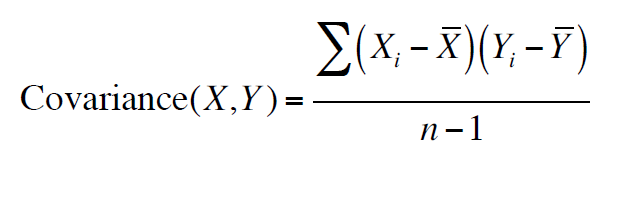 Estimating the correlation coefficient
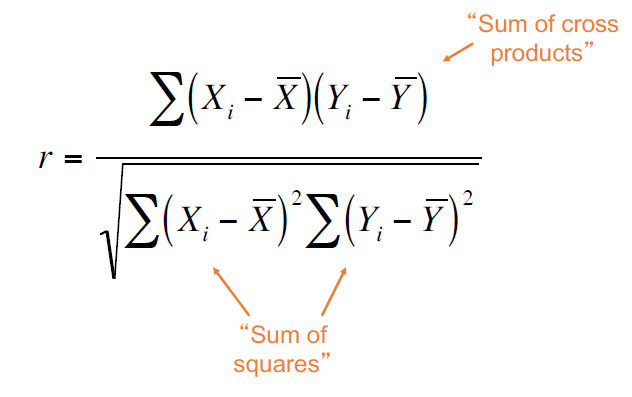 Standard error of r
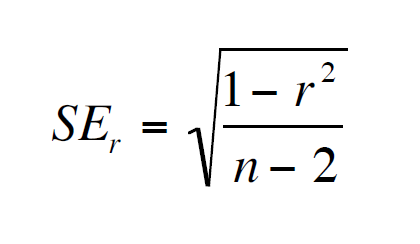 If  = 0,...
r is normally distributed with mean 0
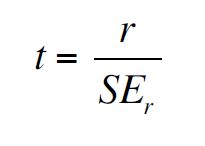 with df = n -2
Godwit arrival time data
Black-tailed godwits are migratory and socially  monogamous.

Are the males and  females in a pair correlated in their arrival dates after migration?
Limosa limosa
Gunnarsson, T. G., J. A. Gill, T. Sigurbjörnsson, and W. J. Sutherland. 2004. Arrival synchrony in migratory birds. Nature 431: 646.
Godwit arrival time data
(units: days after March 31)
Godwit arrival time data
Gunnarsson, T. G., J. A. Gill, T. Sigurbjörnsson, and W. J. Sutherland. 2004. Arrival synchrony in migratory birds. Nature 431: 646.
Hypotheses
H0: Arrival date of female and arrival date of male are not related (  =  0).

HA : Arrival date of female and arrival date of male are correlated (    0).
Godwit arrival time data
(units: days after March 31)
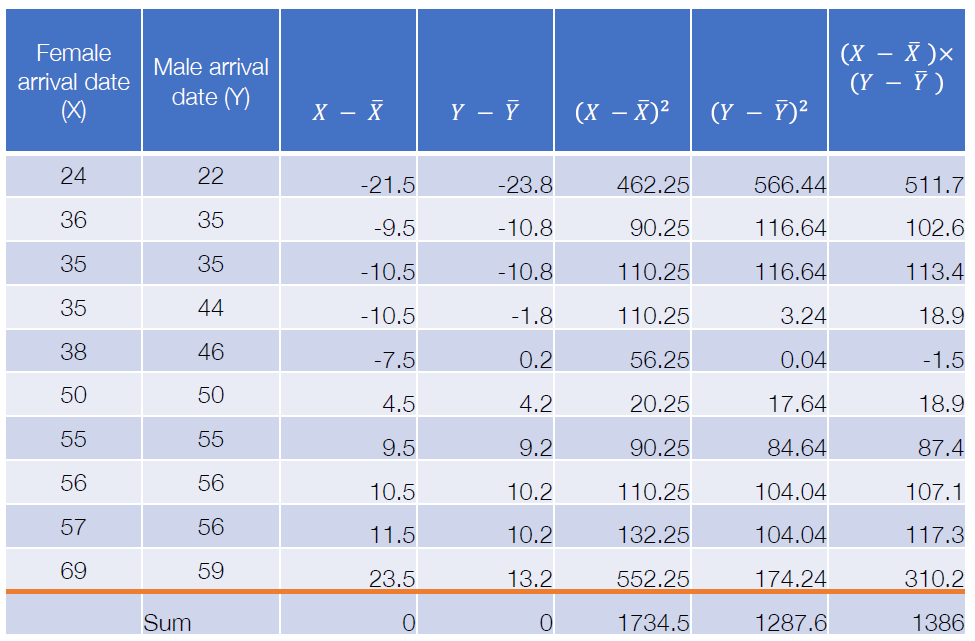 Finding r
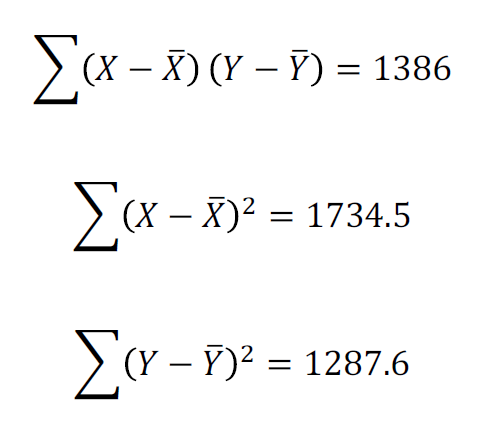 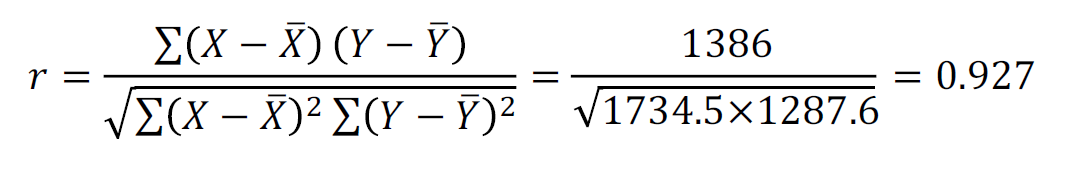 Finding SE and t for r
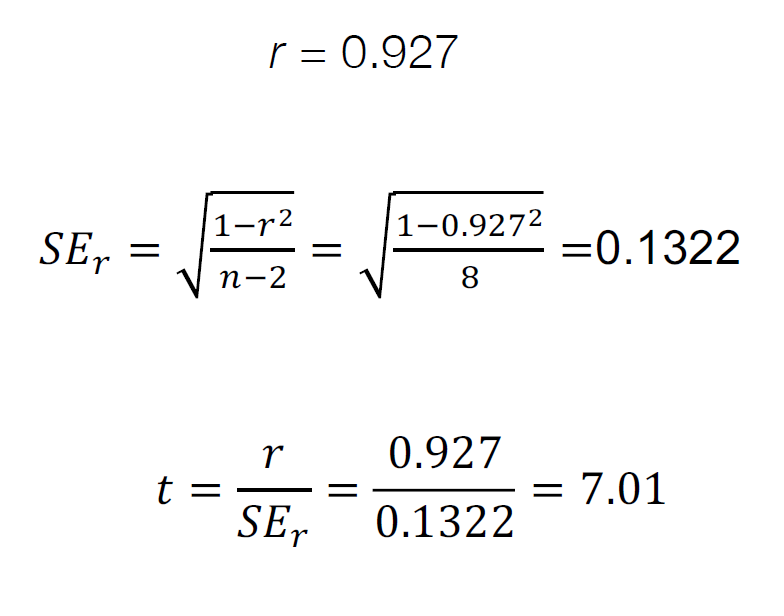 Finding SE and t for r
df = n – 2 = 10 – 2 = 8
t=7.01 is greater than t0.05(2), 8 = 2.31, so we can reject the null hypothesis and say that female and male arrival times are correlated
Testing r in R
(see what I did there?)
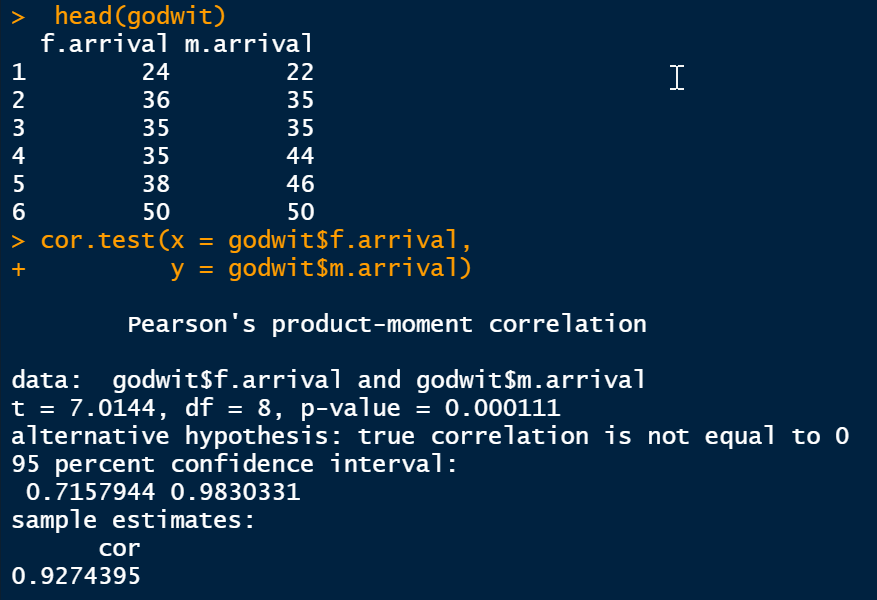 Spearman's rank correlation
An alternative to correlation that does not make so many assumptions
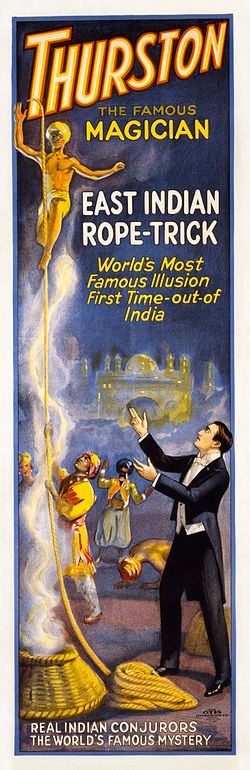 Example: Spearman's rs
VERSIONS:

Boy climbs up rope, climbs down again
Boy climbs up rope, seems to vanish, re-appears at top, climbs down again
Boy climbs up rope, seems to vanish at top
Boy climbs up rope, vanishes at top,  reappears somewhere the audience was not looking
Boy climbs up rope, vanishes at top,  reappears in a place which has been in full view
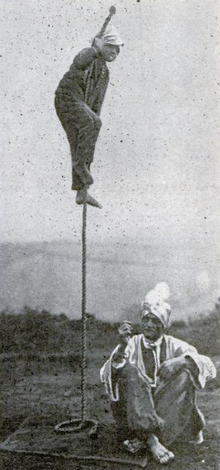 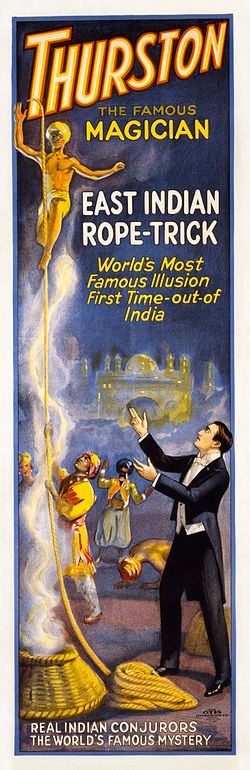 Example: Spearman's rs
Hypotheses
H0: The difficulty of the described trick is not correlated with the time elapsed since it was observed.

HA: The difficulty of the described trick is correlated with the time elapsed since it was observed.
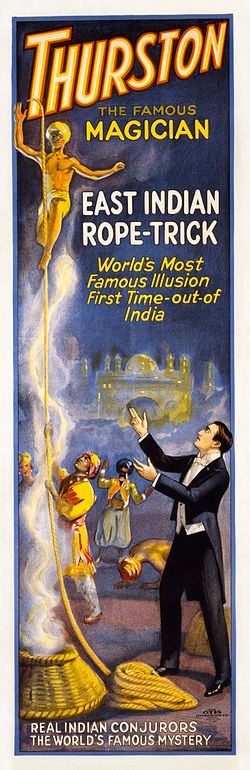 Example: Spearman's rs
rs  =   0.712
P < 0.05
“Attenuation“ in correlation
The estimated correlation will be lower if X or Y are estimated with error
X and Y estimated  with measurement  error
Y estimated with  measurement error
Real  correlation
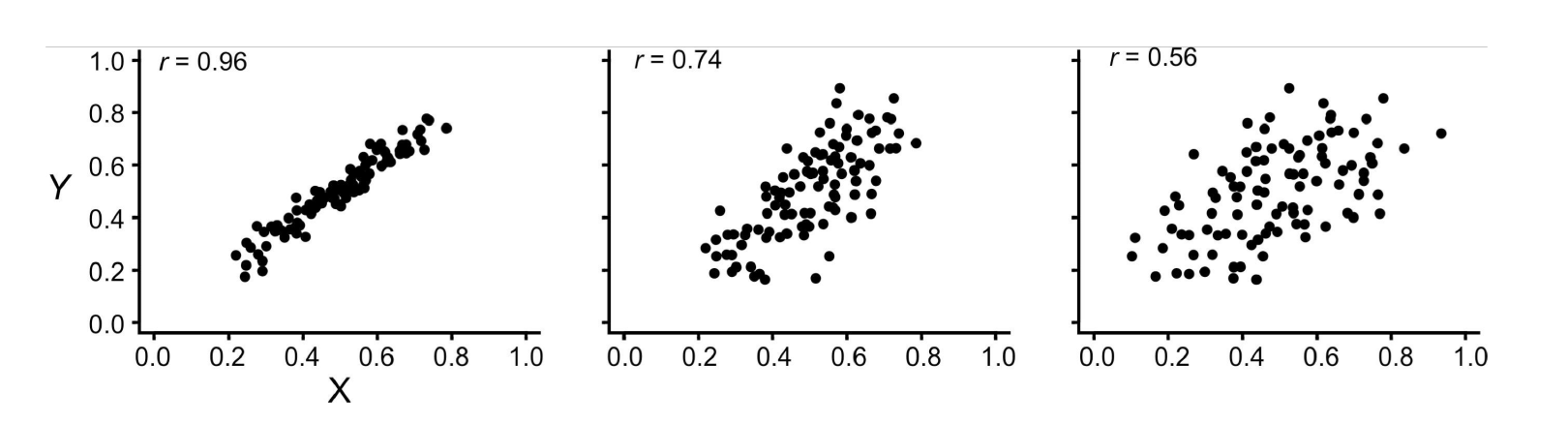 Correlation depends on range
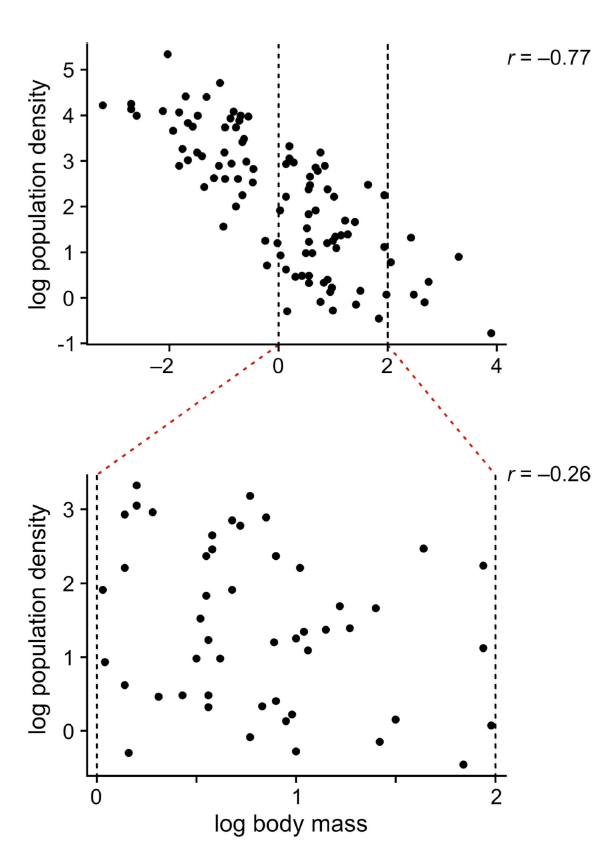 Suggested reading
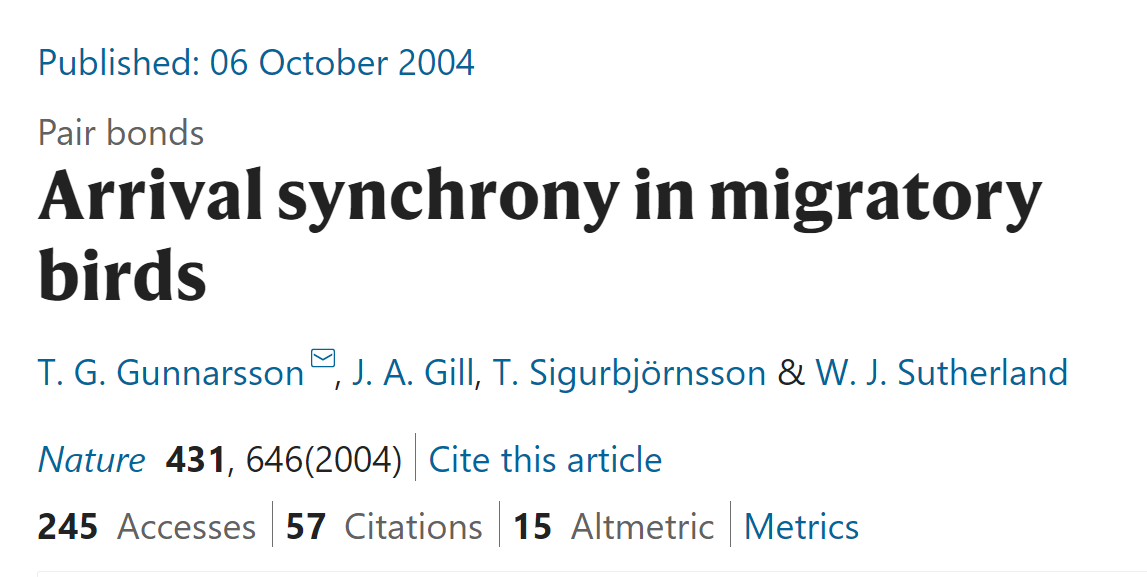 Gunnarsson, T.G., Gill, J.A., Sigurbjörnsson, T., Sutherland, W.J., 2004. Arrival synchrony in migratory birds. Nature 431, 646–646. https://doi.org/10.1038/431646a